Trade Marketing
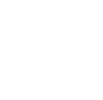 Presentation
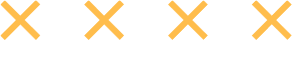 Table Of Contents
1
2
3
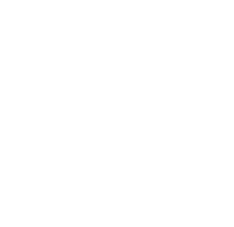 Introduction
Our Projects
About Us
Elaborate on what you want to discuss.
Elaborate on what you want to discuss.
Elaborate on what you want to discuss.
Welcome To Presentation
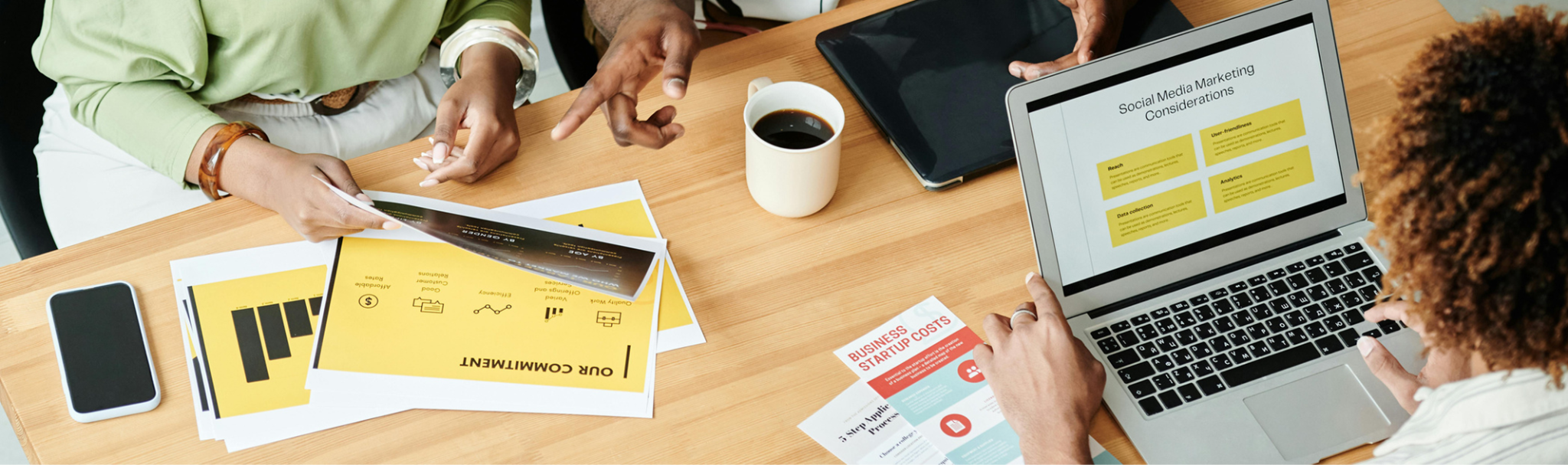 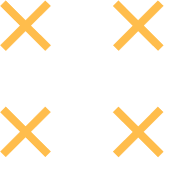 I'm Rain, and I'll be sharing with you my beautiful ideas. Follow me at @reallygreatsite to learn more.
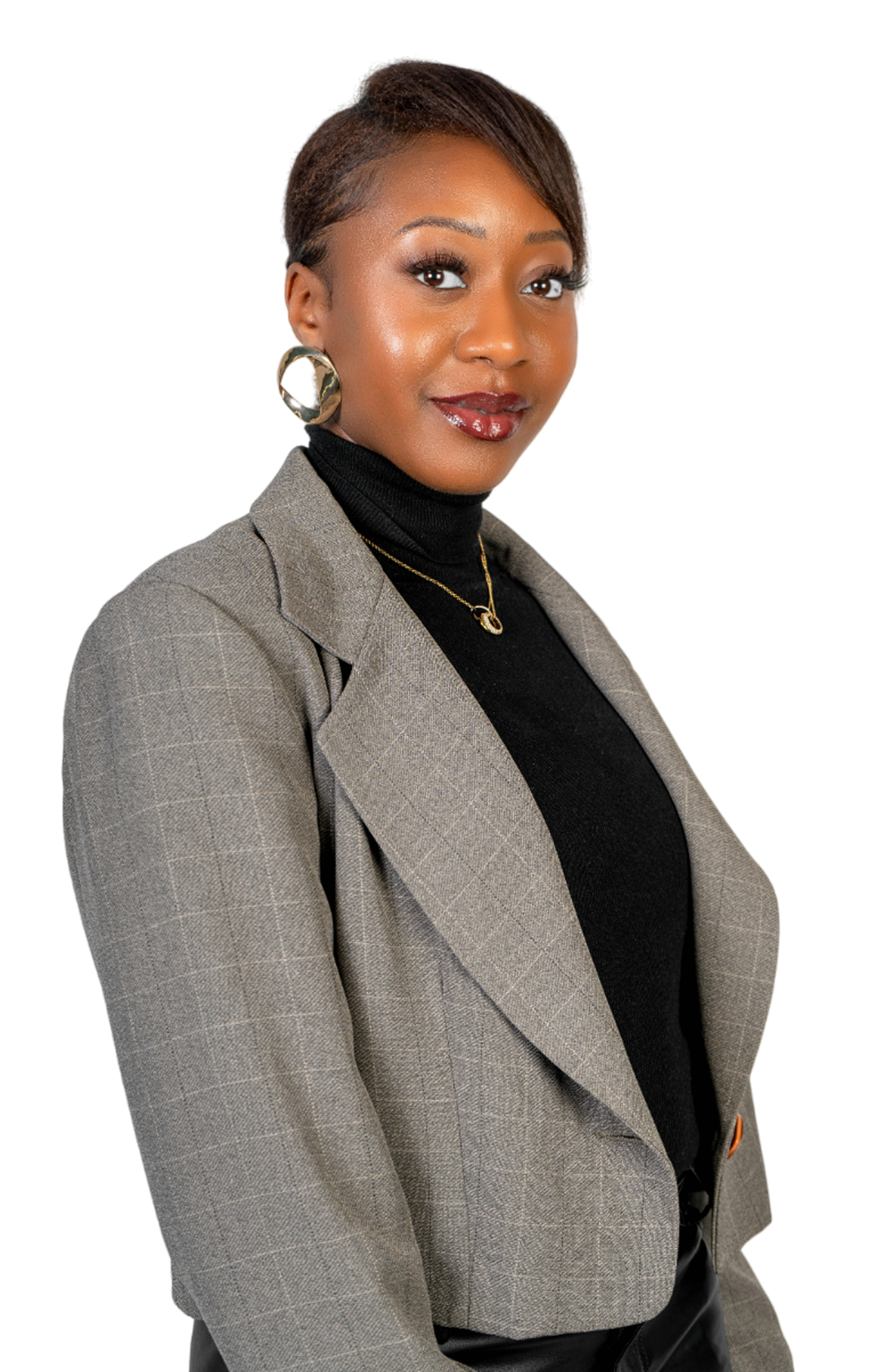 1
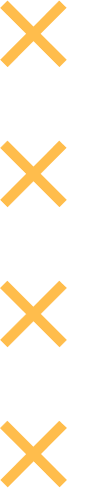 Introduction
Elaborate on what you want to discuss.
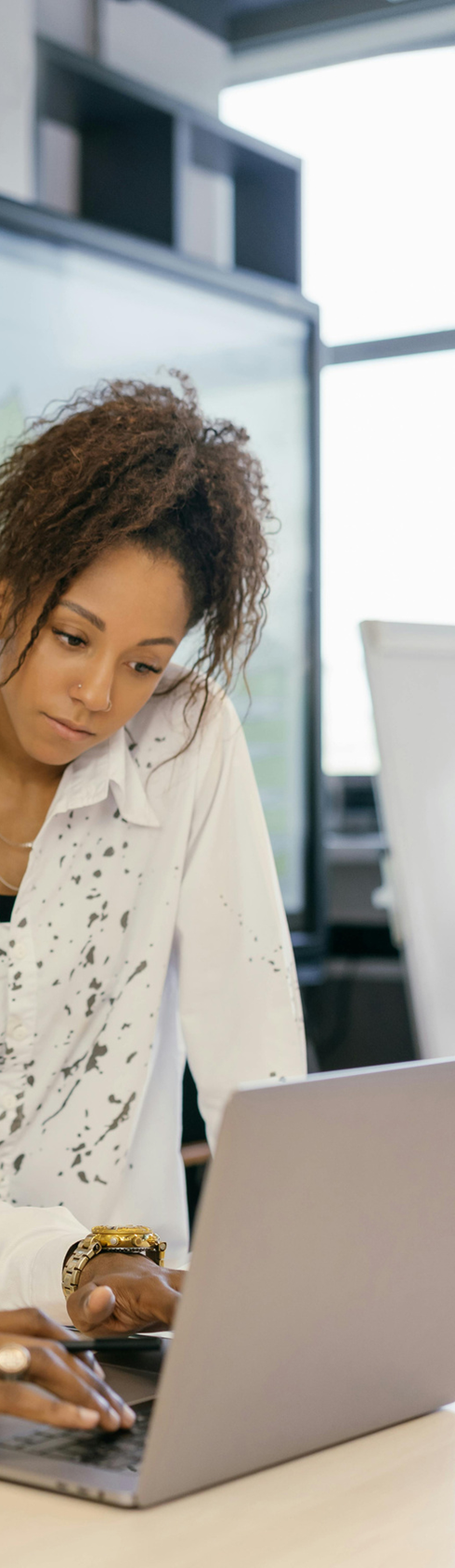 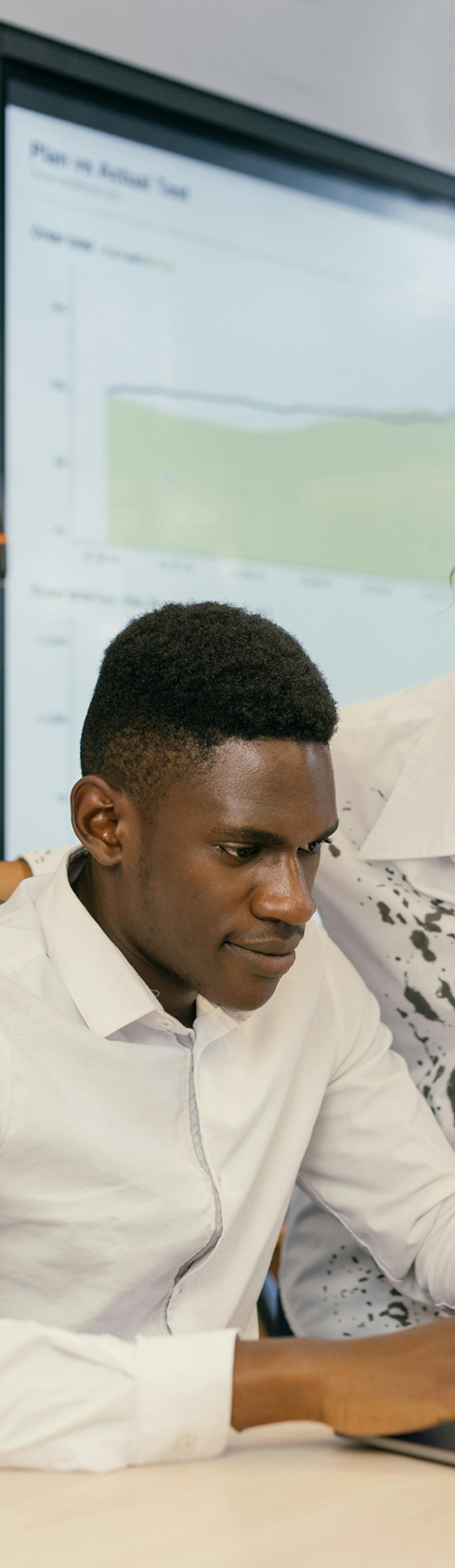 Our Company
Who we are?
Briefly elaborate on what you want to discuss.
What we do?
Briefly elaborate on what you want to discuss.
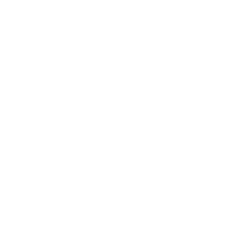 Mission And Vision
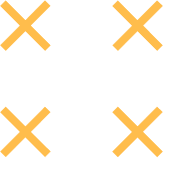 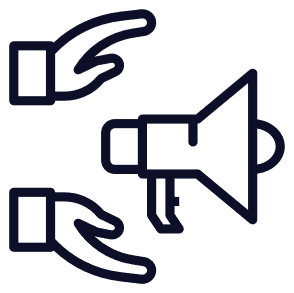 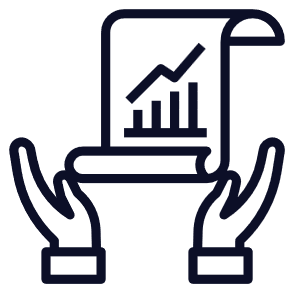 Mission
Vision
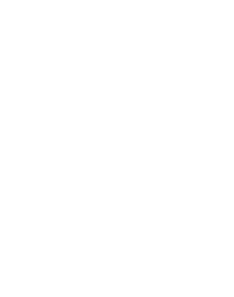 Enter your grand vision statement! Enter your grand vision statement!
Enter your grand vision statement! Enter your grand vision statement!
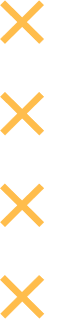 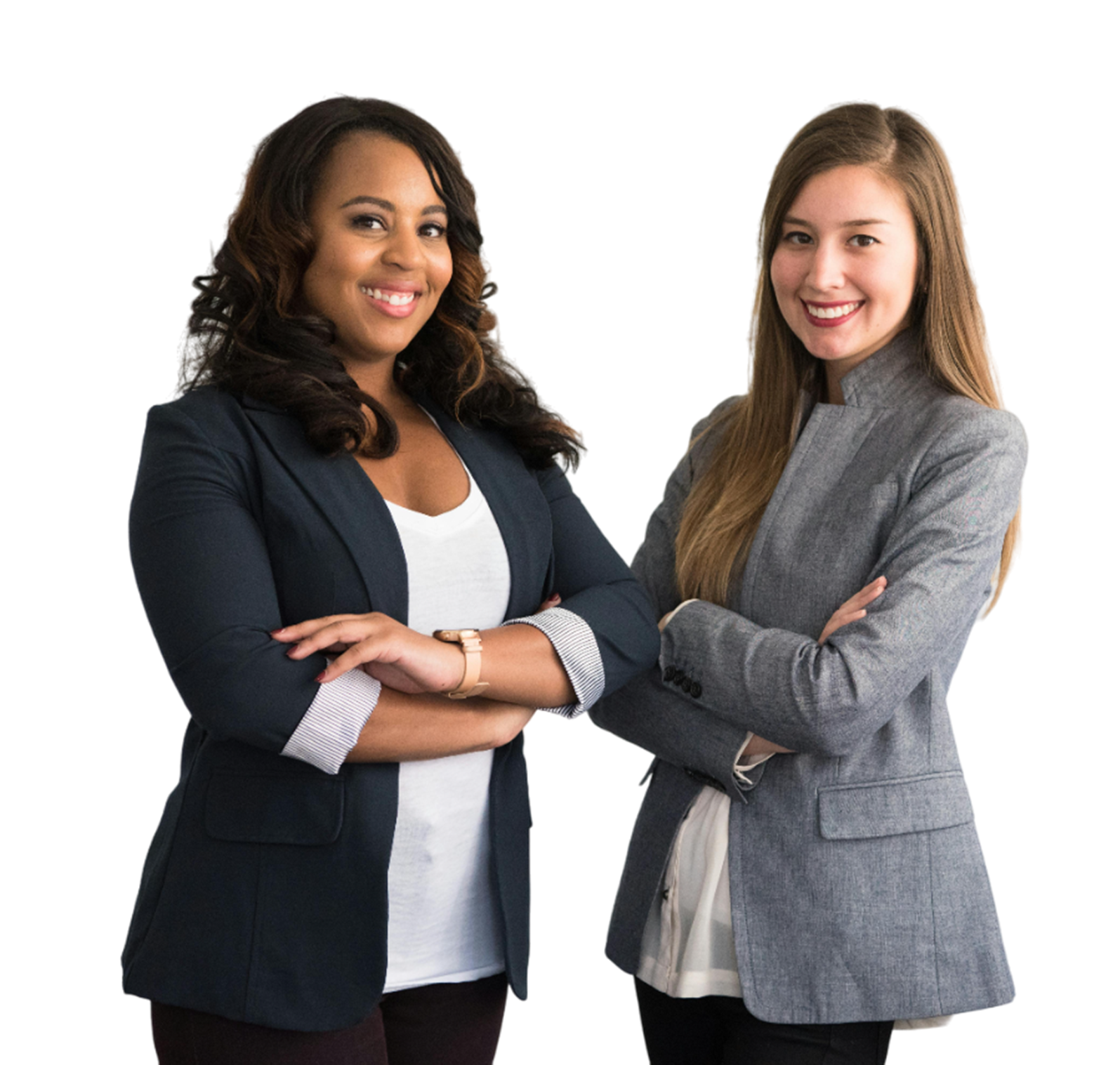 2
Our Projects
Elaborate on what you want to discuss.
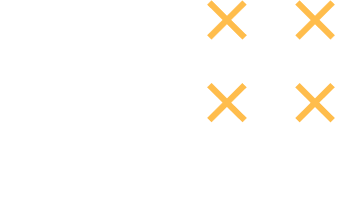 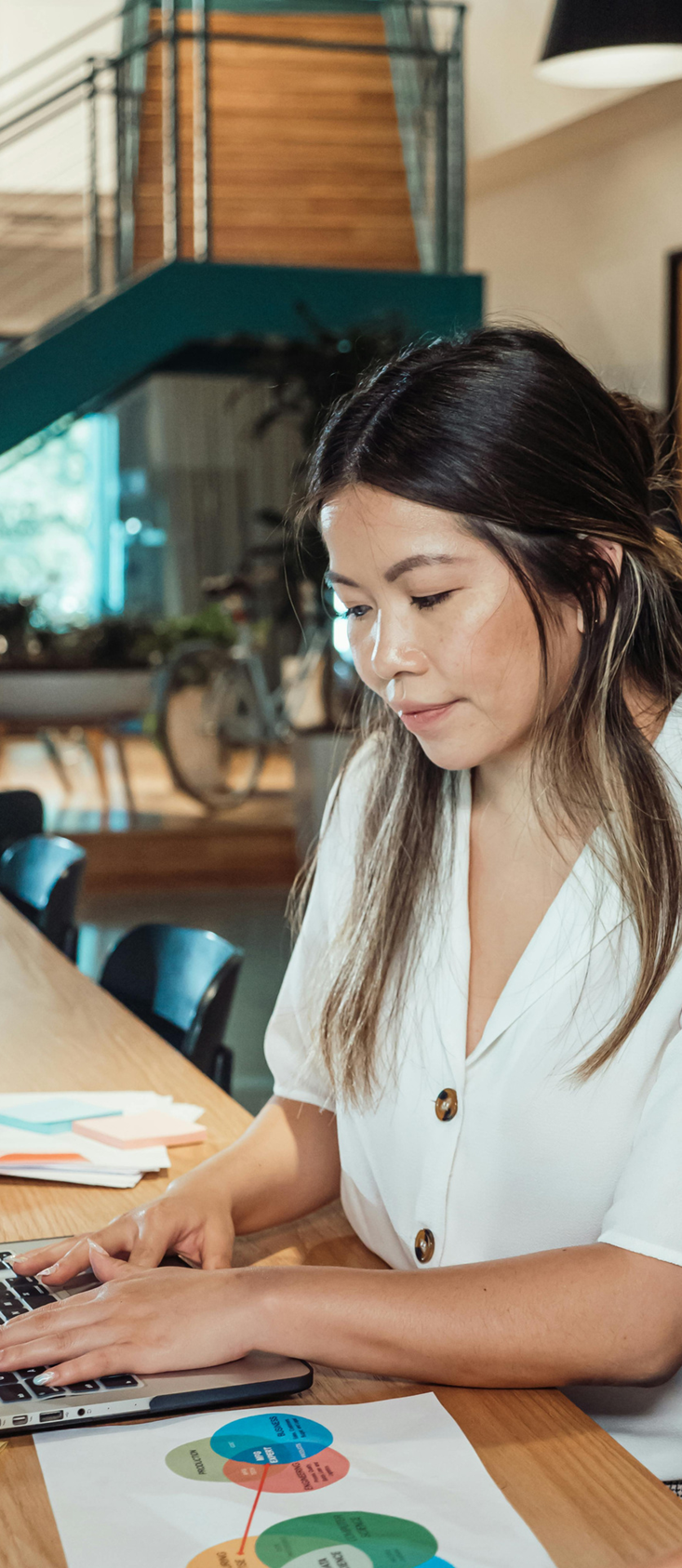 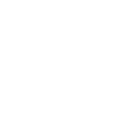 What We Offer
One
Two
Elaborate on what you want to discuss.
Elaborate on what you want to discuss.
Three
Four
Elaborate on what you want to discuss.
Elaborate on what you want to discuss.
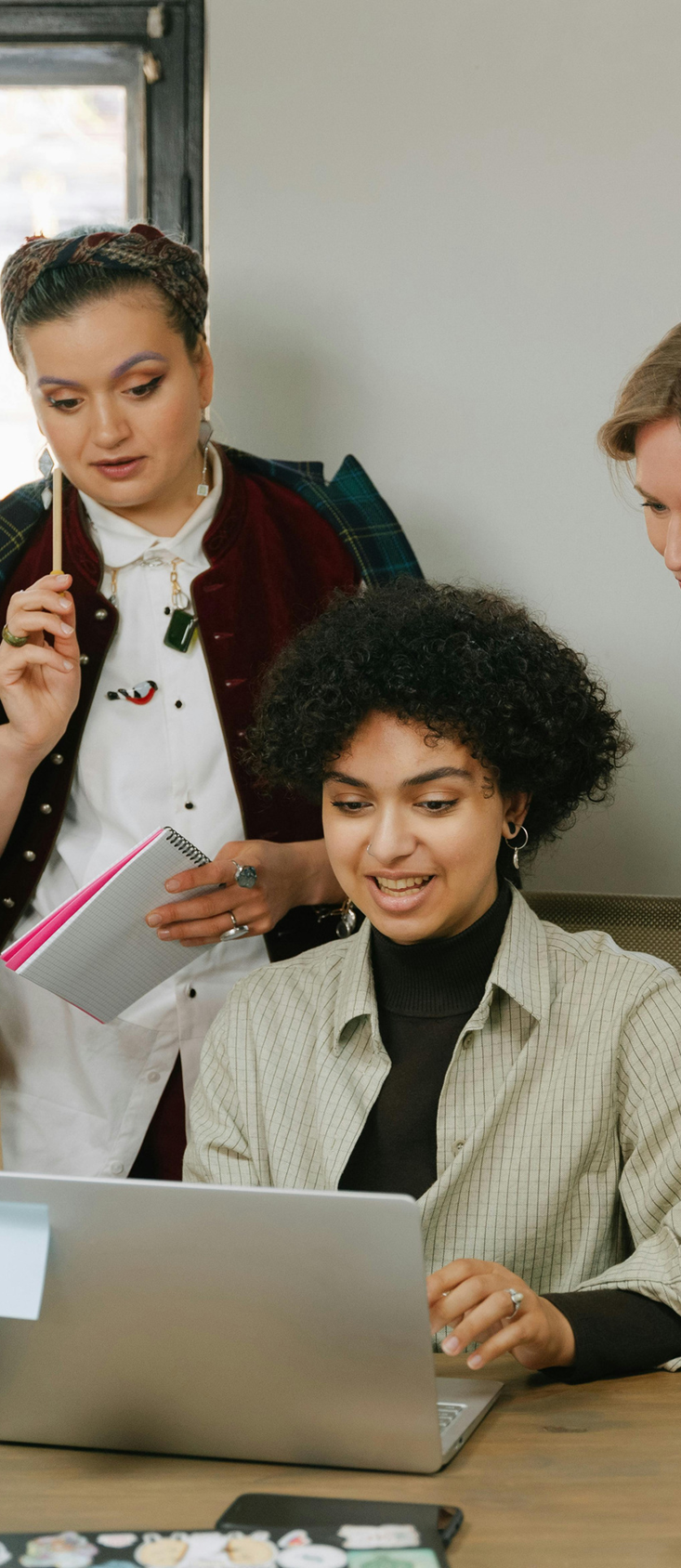 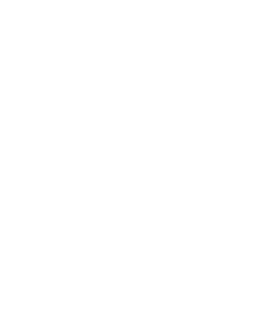 Portfolio
What can you say about your projects? Share it here!
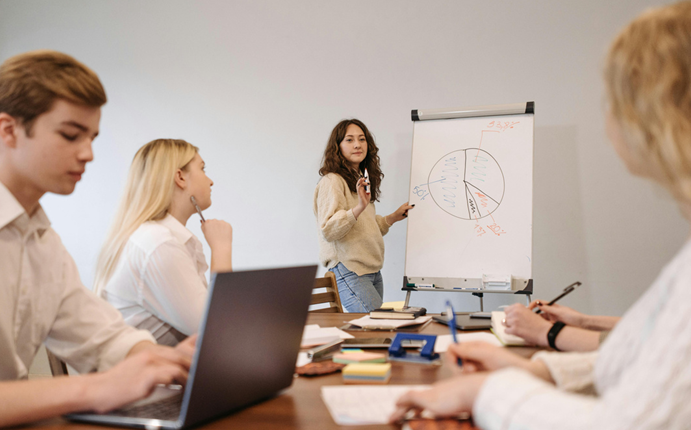 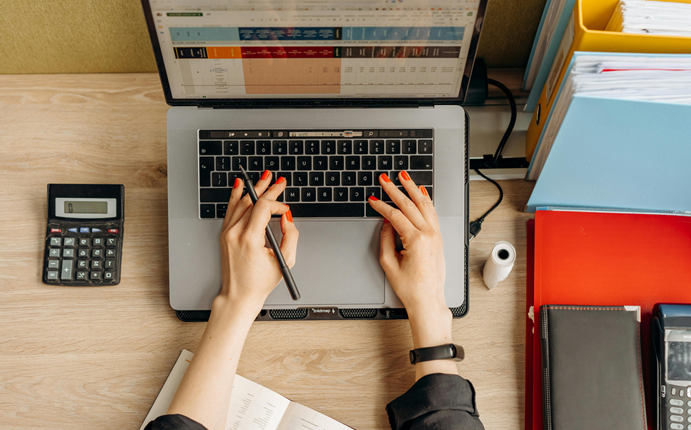 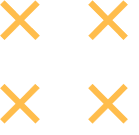 Statistical Information
Elaborate on the featured statistic
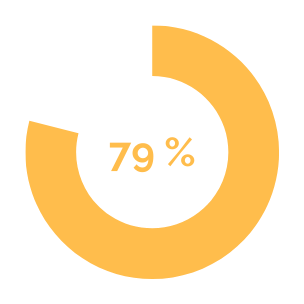 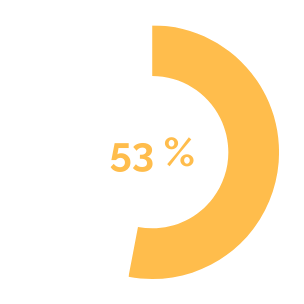 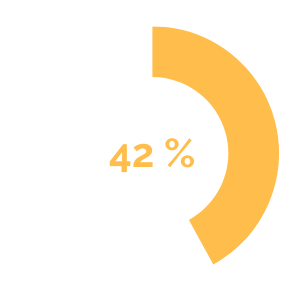 Elaborate on the featured statistic.
Elaborate on the featured statistic.
Elaborate on the featured statistic.
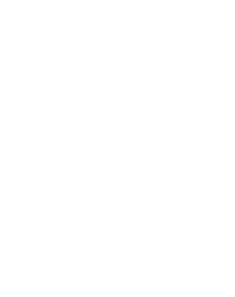 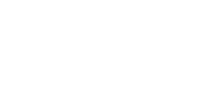 Meet Our Team
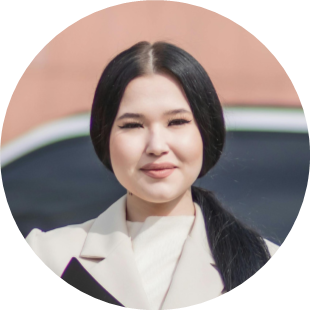 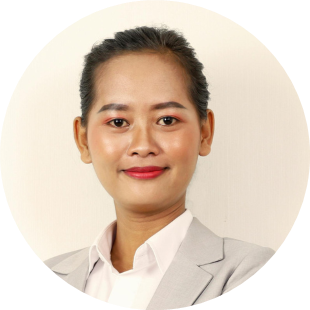 Name
Name
Elaborate on what you want to discuss.
Elaborate on what you want to discuss.
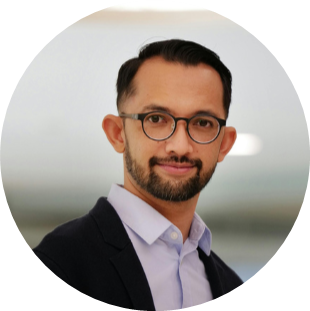 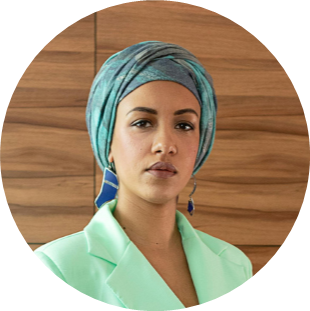 Name
Name
Elaborate on what you want to discuss.
Elaborate on what you want to discuss.
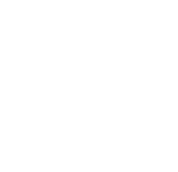 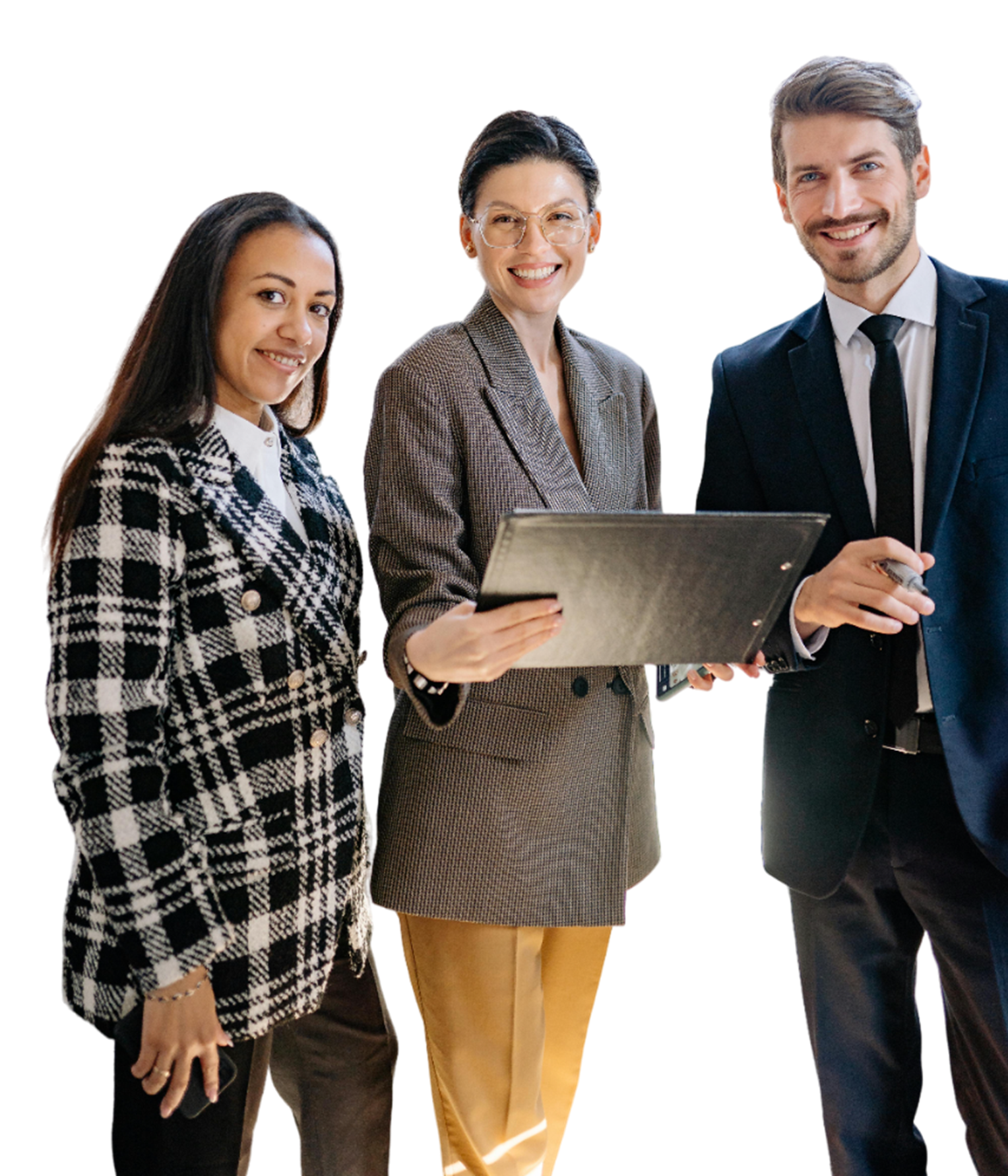 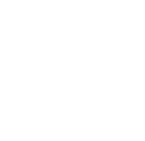 3
About Us
Elaborate on what you want to discuss.
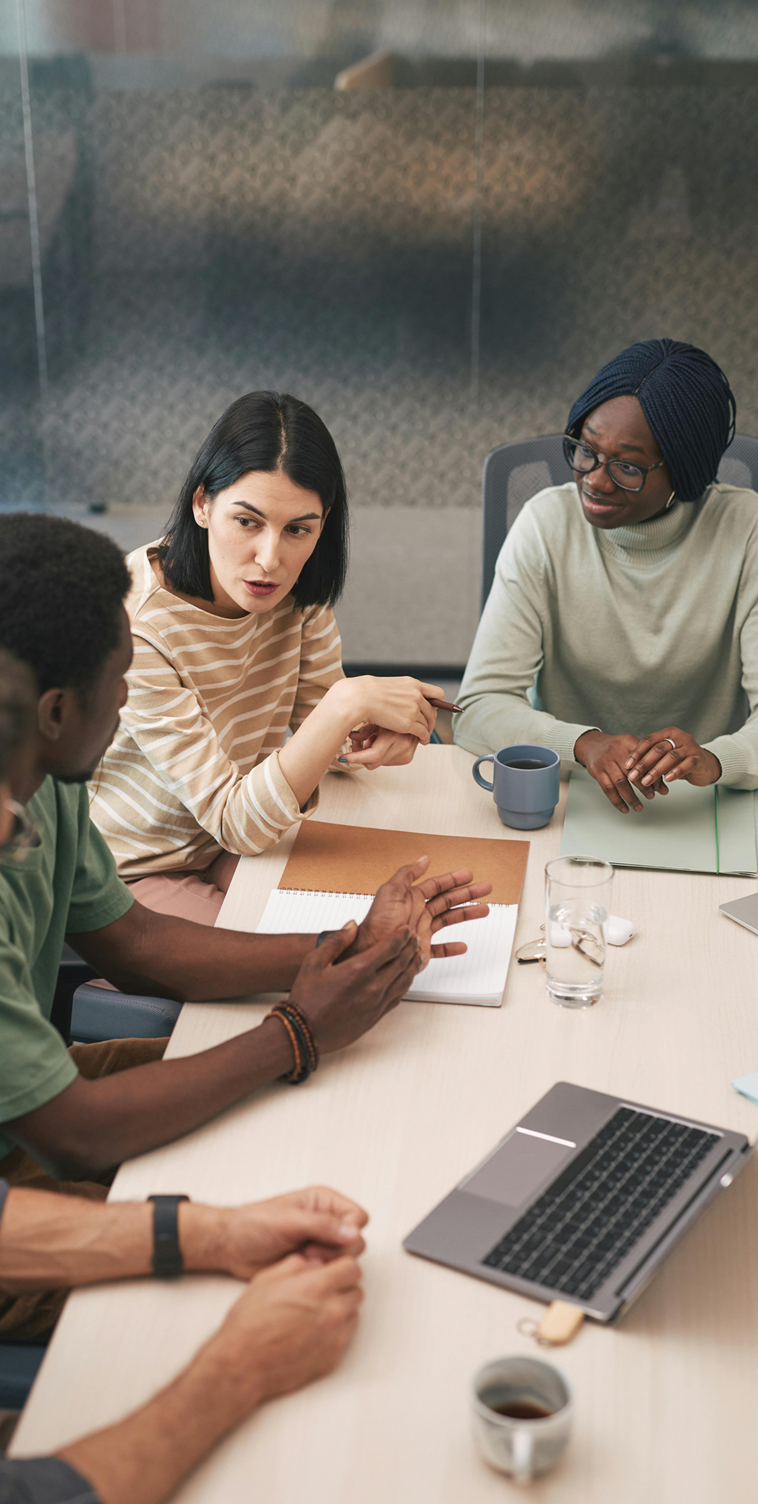 Our History
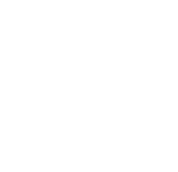 Presentations are communication tools that can be used as demonstrations, lectures, speeches, reports, and more. It is mostly presented before an audience. Presentations are communication tools that can be used as demonstrations, lectures, speeches, reports, and more. It is mostly presented before an audience.
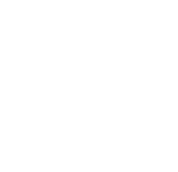 Add a Timeline Page
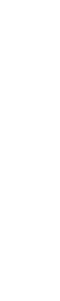 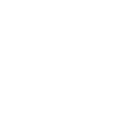 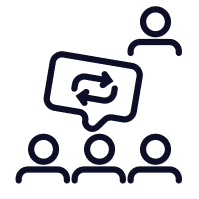 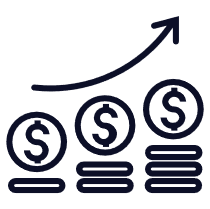 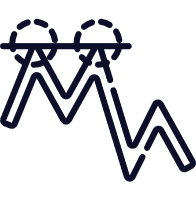 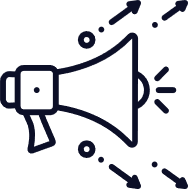 Add a main point
Add a main point
Add a main point
Add a main point
Elaborate on what you want to discuss.
Elaborate on what you want to discuss.
Elaborate on what you want to discuss.
Elaborate on what you want to discuss.
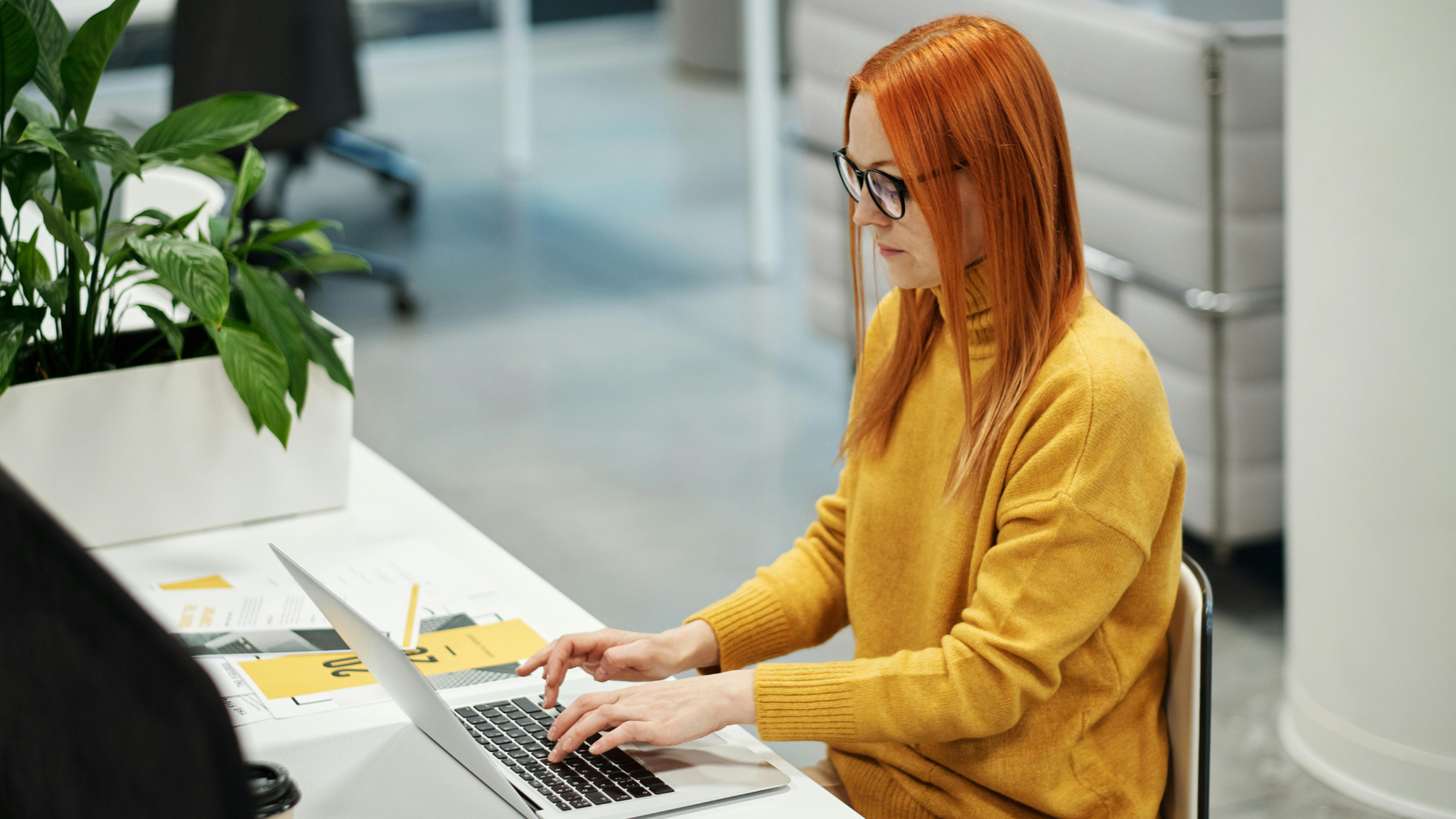 A picture is worth a thousand words
Write an original statement or inspiring quote
— Include a credit, citation, or supporting message
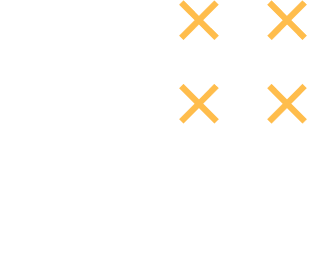 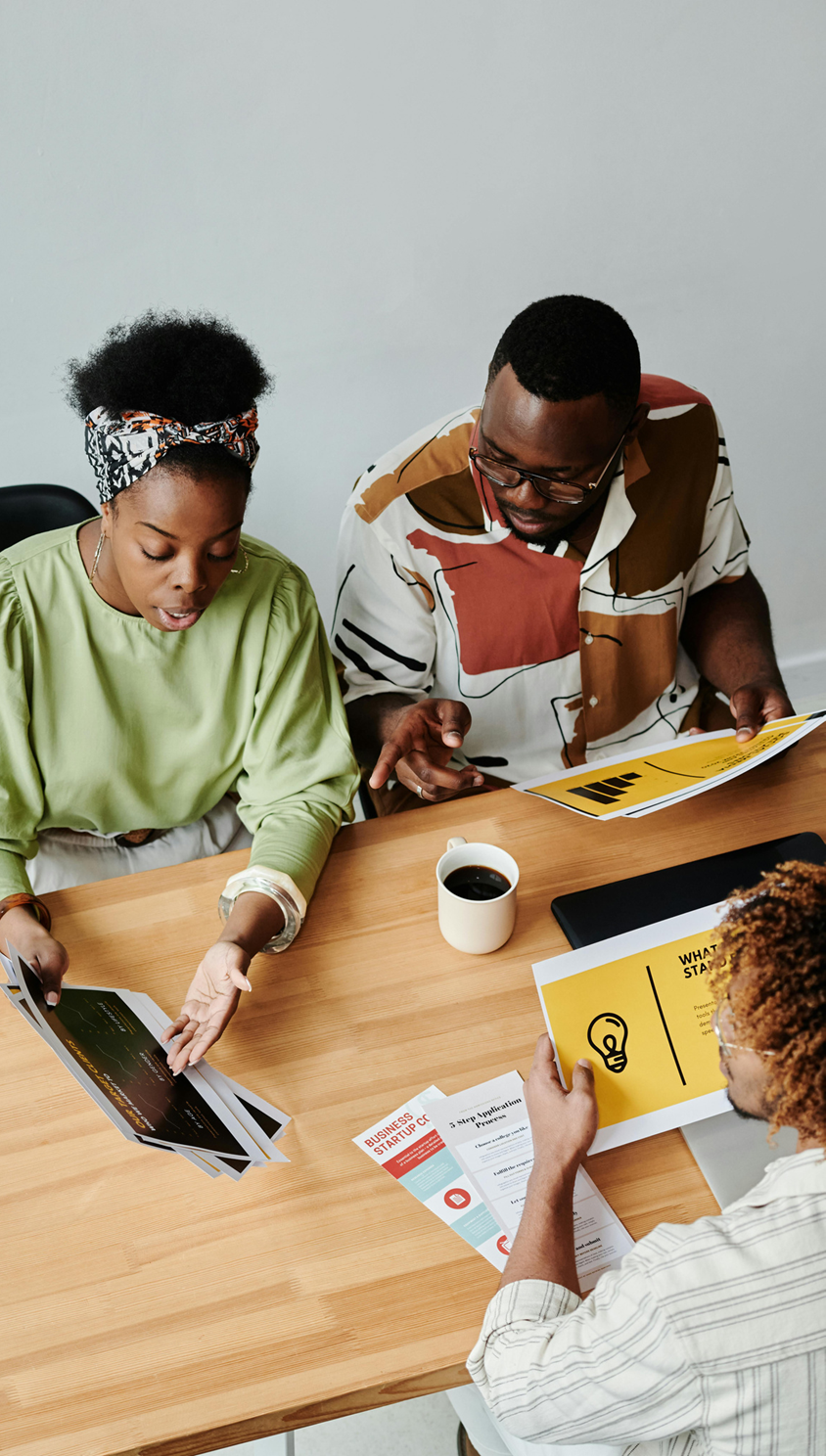 Contact Us
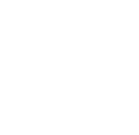 123 Anywhere St., Any City,ST 12345
123-456-7890
hello@reallygreatsite.com
@reallygreatsite
reallygreatsite.com
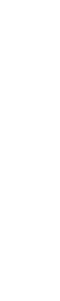 Resource Page
Use these design resources in your Canva Presentation.








You can find these fonts online too. Happy designing! 

Don't forget to delete this page before presenting.
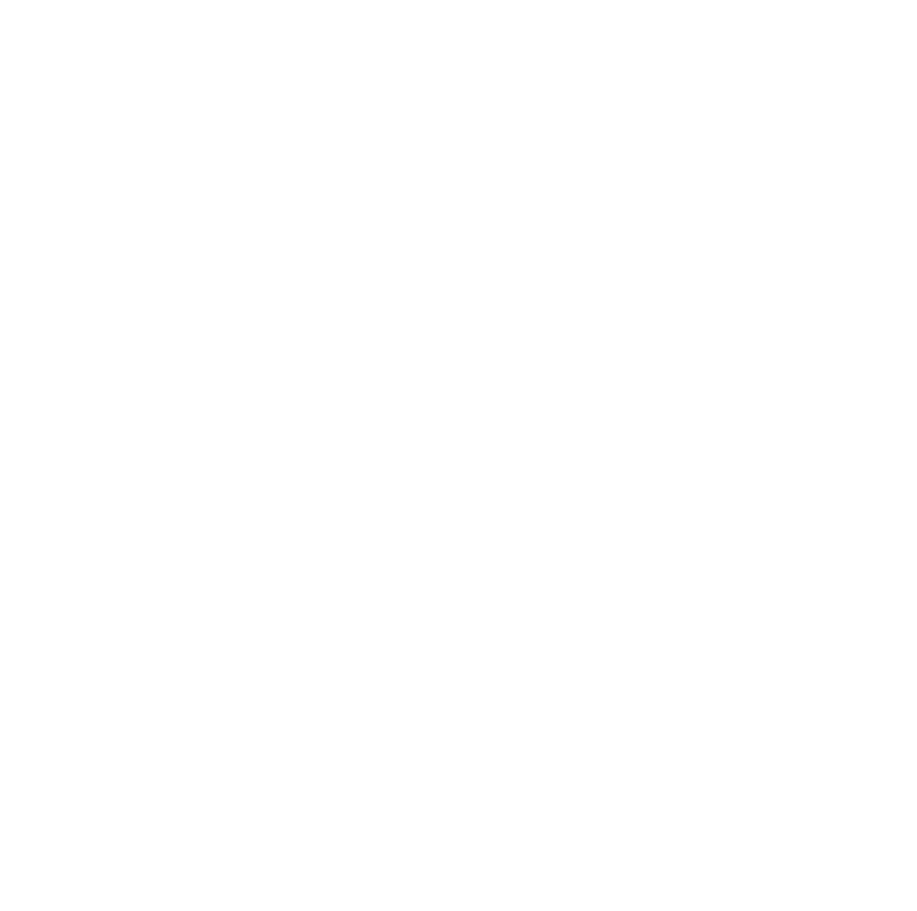 This presentation template uses the following free fonts:
Titles: Montserrat
Headers: Raleway
Body Copy: Roboto Condensed
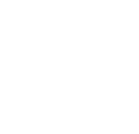 Credits
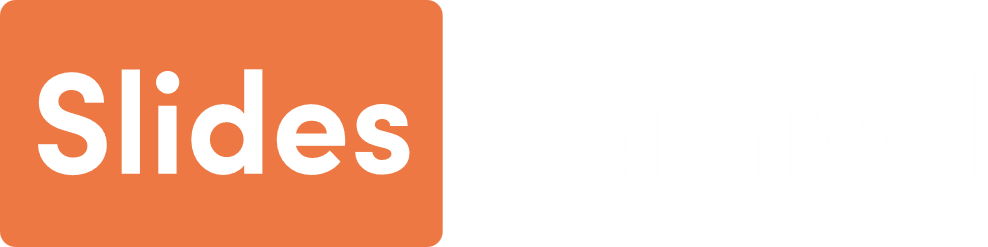 This presentation template is free for everyone to use thanks to the following:
SlidesCarnival for the presentation template
Pexels for the photos
Happy designing!